Humanimal Trust and One Medicine
Let’s raise some money and have some fun!
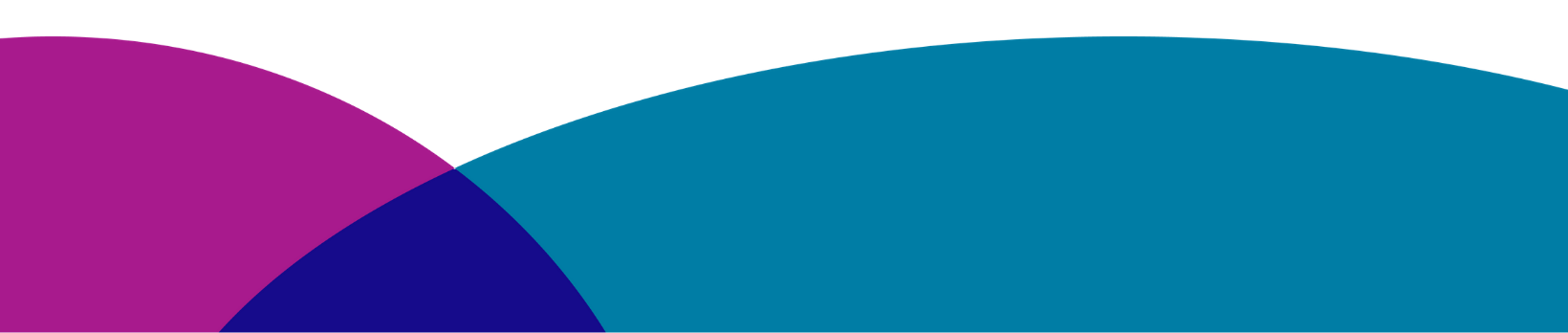 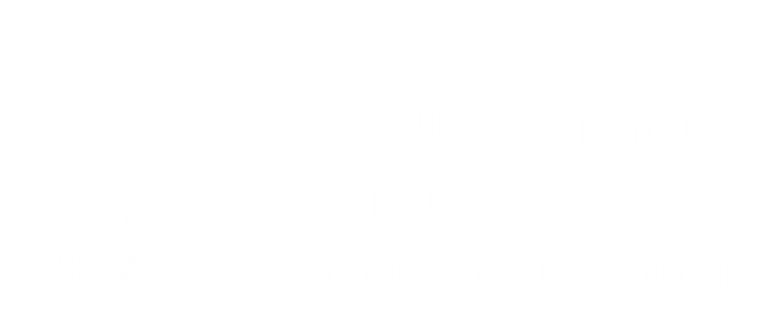 Registered Charity No.s 1156927 & SC048960
Fundraise for Us​
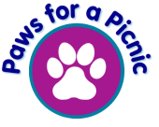 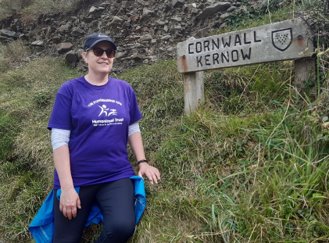 Challenge Events 

Sponsored Activities ​
and Fundraising Events

Paws for a Picnic
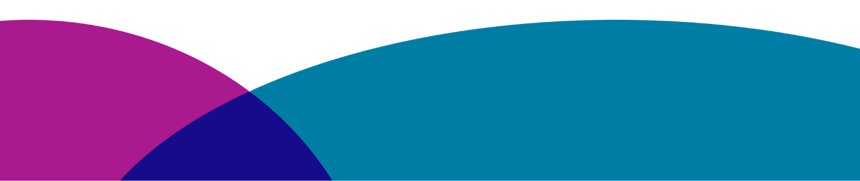 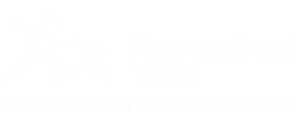 2
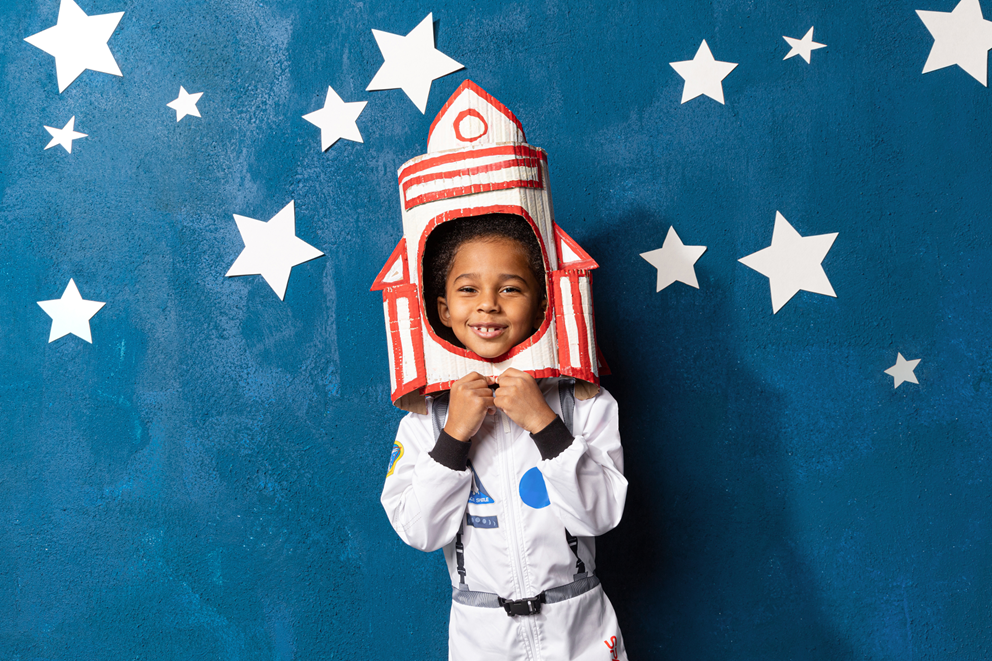 More Ideas!
Teddy Bears Picnic
Dress up day – fancy dressing up as your favourite animal?  
Have a stall at your school fair
Sponsored cake sale
Sponsored spell
Paws for a Picnic – recipes, masks and colouring in activities can be found here:
 https://www.humanimaltrust.org.uk/get-involved/icare-campaign/paws-picnic-and-raise-funds-one-medicine/
paws-picnic-recipes-and
Do you fancy a challenge? What would you like to do?
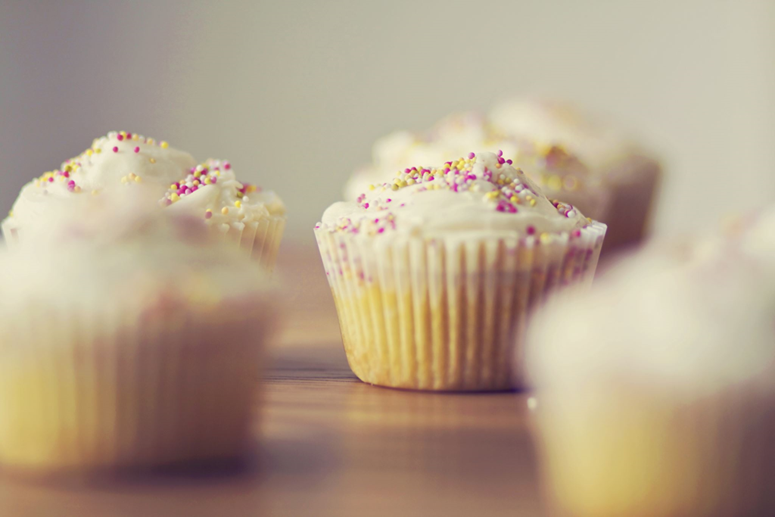 3
With your help One Medicine will…
Save time
Save money
Save Lives
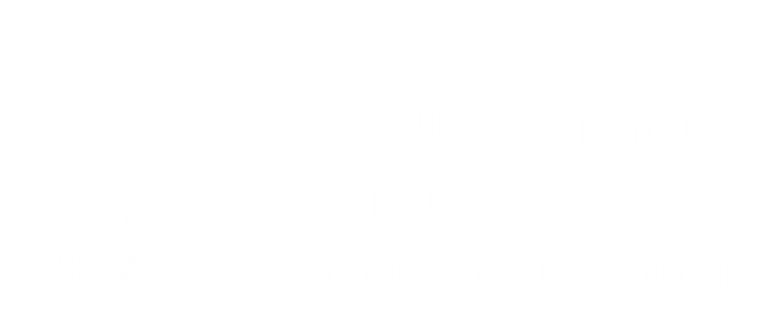 [Speaker Notes: VERY KEY SLIDE!!!!]
Thank you!
www.humanimaltrust.org.uk
Find us on:
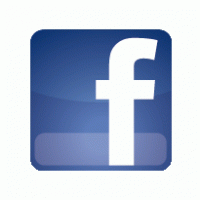 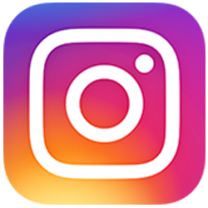 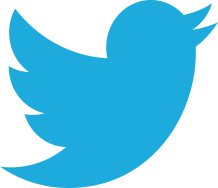 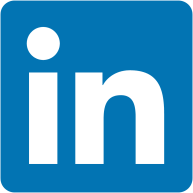 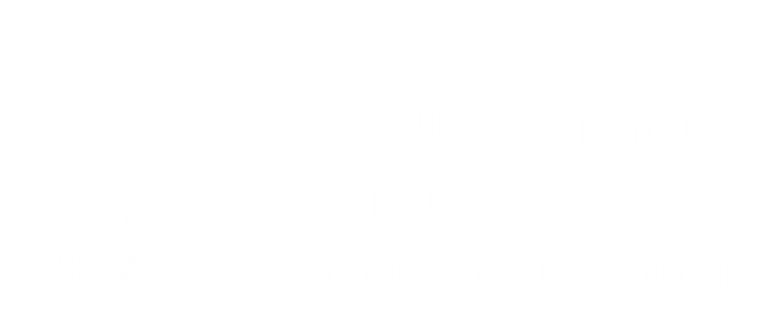 [Speaker Notes: Thank you very much for your time – and please do ask any questions. 

If I’m unable to answer them today I’ll pass them on and we’ll come back to you as soon as possible.]